Tensor decomposition
Sum-of-squares
Supervised learning
Computational complexity
Statistical physics
Generative modeling
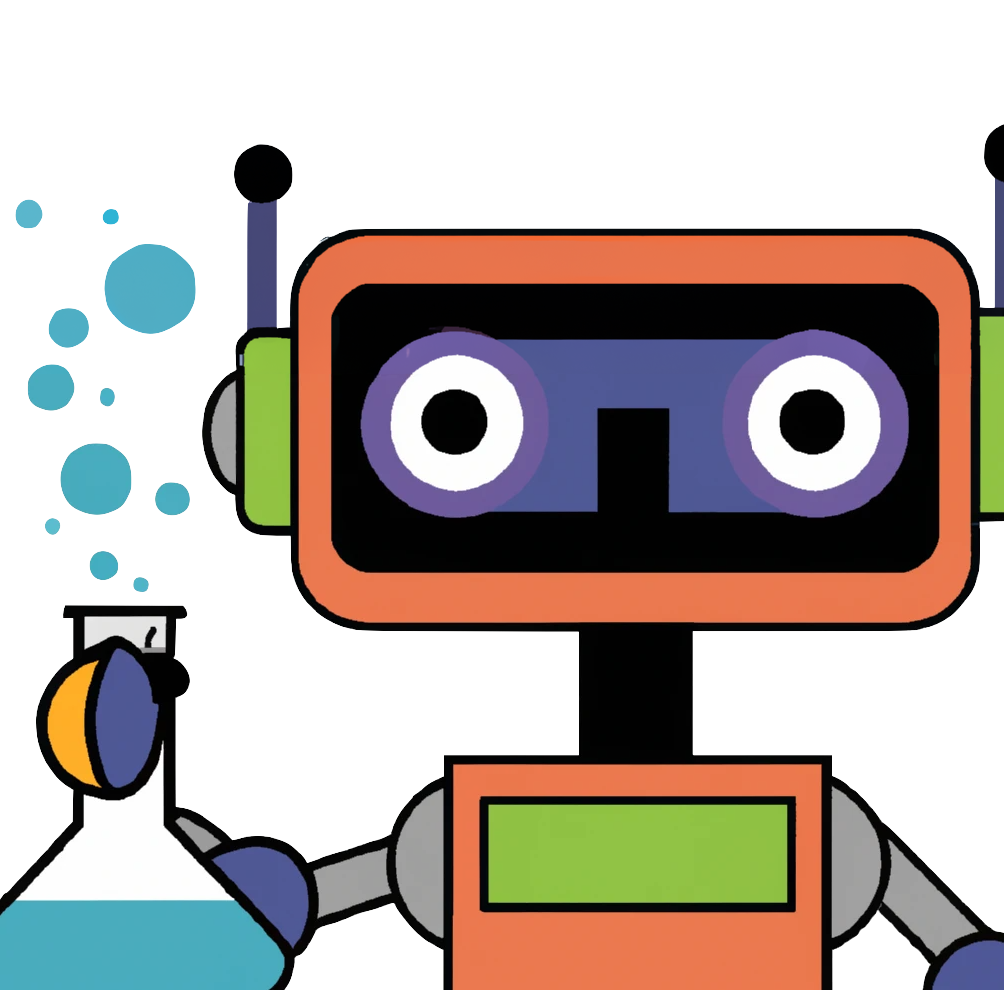 CS 2243: ALGORITHMS FOR DATA SCIENCELECTURE 15 (10/28)
ANNOUNCEMENTS
Pset 3 due tomorrow
Pset 2 grades will be released tomorrow
Project proposal due this Friday
Bulk of today’s lecture on new material
Early connections to cryptography
(pseudorandom functions, public-key crypto, agnostic noise)

Crypto lower bounds for learning MLPs and Gaussian mixtures
(Continuous LWE)

Outlook
Disclaimer: I’m not a cryptographer, take Prof. Barak’s CS 127 if you want to learn the crypto fundamentals for real!
CRYPTOGRAPHY AND LEARNING
From Valiant’s “A theory for the learnable”
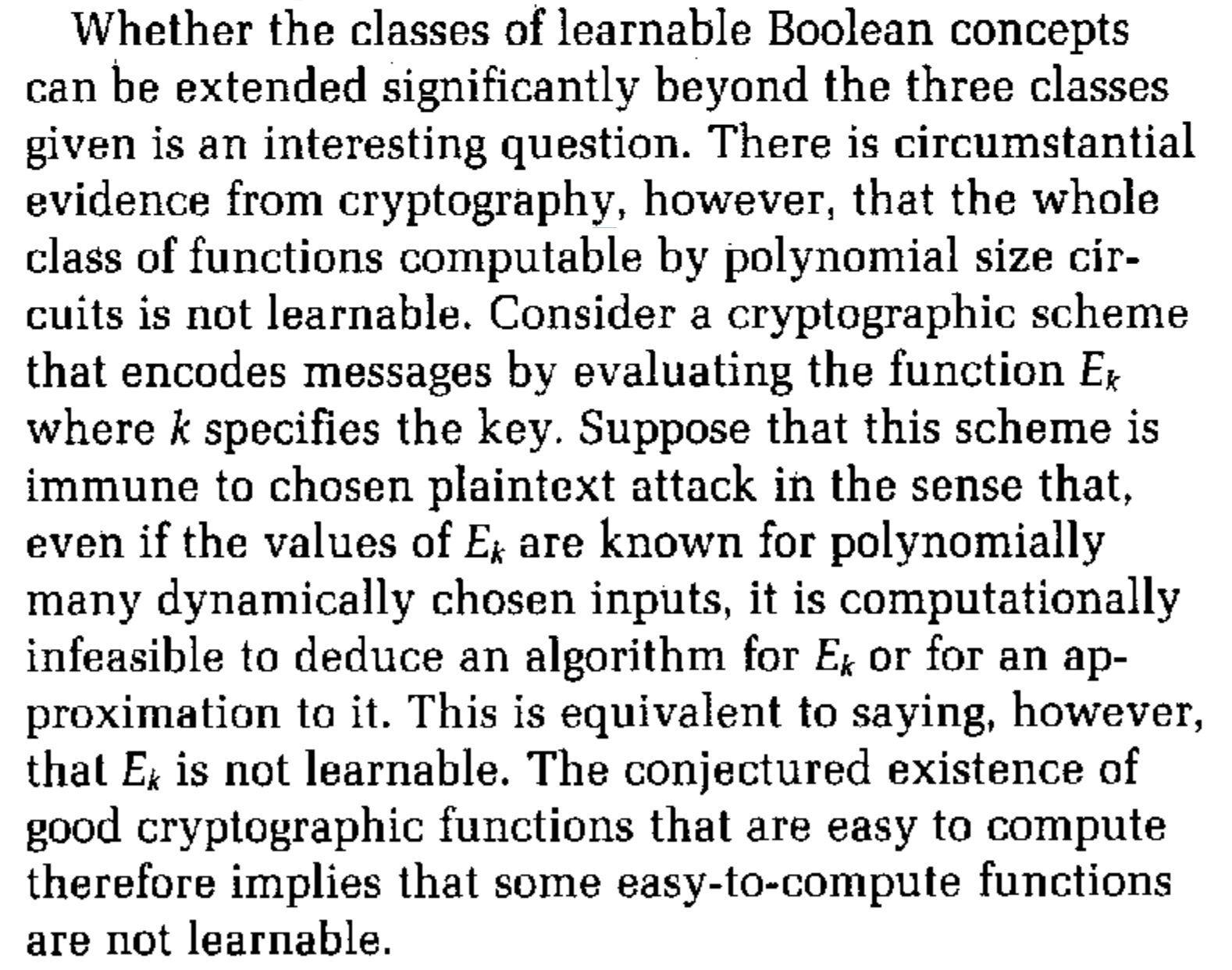 PSEUDORANDOM FUNCTION FAMILIES (PRF)
PRFS FROM ONE-WAY FUNCTIONS
Thm [Goldreich-Goldwasser-Micali ‘84]: Pseudorandom function families exist if one-way functions exist.
Corollary [Valiant ‘84]: Poly-sized circuits are hard to PAC learn, even given the ability to query them at arbitrary inputs (“learning from membership queries”)
PRFS FROM ONE-WAY FUNCTIONS
Corollary [Valiant ‘84]: Poly-sized circuits are hard to PAC learn, even given the ability to query them at arbitrary inputs (“learning from membership queries”)
Proof: a polynomial-time PAC learning algorithm would yield a polynomial-time adversary for distinguishing whether the underlying function is truly random or from a PRF

Pros:
Assumption is very mild
Learner is very powerful
Cons: 
worst-case lower bound
class of functions too powerful
PUBLIC-KEY ENCRYPTION
PUBLIC-KEY ENCRYPTION (EXAMPLES)
PUBLIC-KEY ENCRYPTION (EXAMPLES)
PUBLIC-KEY ENCRYPTION + HARDNESS OF LEARNING
PUBLIC-KEY ENCRYPTION + HARDNESS OF LEARNING
DISTRIBUTION-SPECIFIC HARDNESS: NOISE HELPS
DISTRIBUTION-SPECIFIC HARDNESS: NOISE HELPS
Lemma [Kalai-Klivans-Mansour-Servedio ‘06]: A polynomial-time algorithm for agnostically learning halfspaces over the uniform distribution implies a polynomial-time algorithm for learning parity with noise.
TAKEAWAYS SO FAR
Typically in the past, cryptographic assumptions have been great for proving lower bounds for learning worst-case functions either over worst-case input distributions, or over benign input distribution but in agnostic setting
Additionally, the settings are all discrete in nature!

Rest of lecture: cryptographic lower bounds for learning neural networks over Gaussian inputs with benign noise, and for learning mixtures of Gaussians
Early connections to cryptography
(pseudorandom functions, public-key crypto, agnostic noise)

Crypto lower bounds for learning MLPs and Gaussian mixtures
(Continuous LWE)

Outlook
LEARNING WITH ERRORS
CONTINUOUS LEARNING WITH ERRORS
IMPLICATION 1: GAUSSIAN MIXTURES
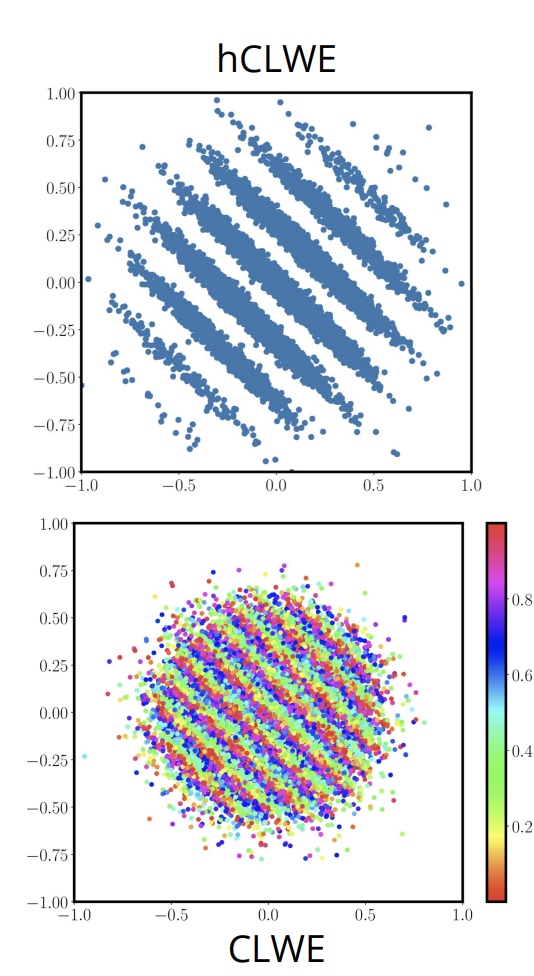 IMPLICATION 2: LEARNING NEURAL NETS
OTHER HARDNESS RESULTS FOR NEURAL NETS
[Daniely-Vardi ‘20, C-Gollakota-Klivans-Meka ‘22]: Hardness for learning two-hidden-layer MLPs over Gaussian data without label noise, under a different crypto assumption (see last year’s lecture 19 notes)

[Daniely-Srebro-Vardi ‘23]: Modification of the reduction above shows that even in the smoothed complexity setting, depth-4 MLPs are hard to learn over Gaussian inputs
FROM DISCRETE TO CONTINUOUS
Perhaps the least obvious aspect of all of these results is how one can derive hardness for problems over continuous domains, given the vast toolbox of continuous algorithms (gradient descent, method of moments, etc.)
Hardness of CLWE from hardness of lattice problems closely tracks Regev’s original proof strategy for LWE. Superficially, a little mysterious from this why continuous inputs provably don’t help
Can we get better intuition by directly relating CLWE back to LWE?
[Gupte-Vafa-Vaikuntanathan ‘22]: Yes! Direct reduction from LWE to CLWE.
Intuition: continuity doesn’t help because can approximately simulate continuous data by carefully adding noise to discrete data
Proof: see board
Early connections to cryptography
(pseudorandom functions, public-key crypto, agnostic noise)

Crypto lower bounds for learning MLPs and Gaussian mixtures
(Continuous LWE)

Outlook
COMPLEXITY RECAP
Strong connections between cryptography / average-case complexity and ML theory, but practically relevant reductions tricky because the former are typically discrete and either correspond to unnatural input distributions or require agnostic noise to simulate

Bulk of work on lower bounds has been in restricted models like SQ (surprisingly robust, main exception is Gaussian elimination)
hardness is based on engineering instances with structural features that preclude certain algorithms. convenient by virtue of recipes
E.g. parity <-> low-degree approximation, Gaussian mixtures <-> moment methods / dimensionality reduction
These instances show (surprisingly!) that not only do those algorithms fail, but any algorithm will fail
COMPLEXITY RECAP
Lower bounds are a powerful way of introspecting about modeling choices
e.g. once upon a time distribution-free agnostic learning was a great target to shoot for, but turned out to be too good to be true
Realizing a model is too general often requires requires taking a computational, rather than a statistical, lens

Even seemingly benign settings (continuous functions, Gaussian inputs, smoothed MLP weights) can be computationally hard!
COMING UP
sum-of-squares 
optimization
statistical physics
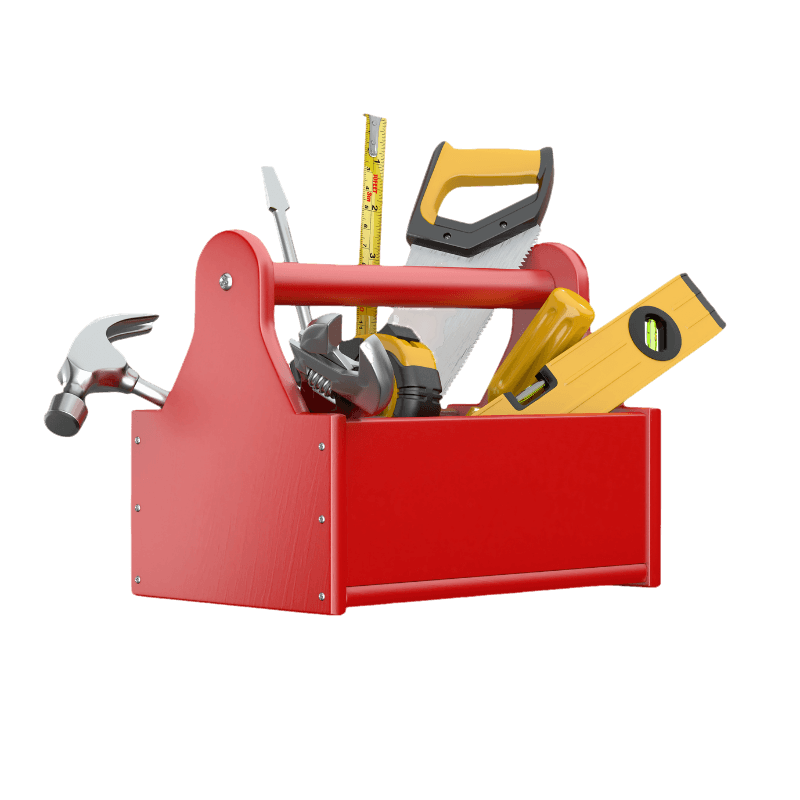 tensors
supervised
learning
computational complexity